الاستبصار :
مفهومه :
هو فهم النفس و معرفة قدراتها و استعداداتها و فهم الانفعالات و الدوافع و معرفة مصادر القلق و الاضطراب
تتضمن عملية الاستبصار :
نمو ارادة العميل للقضاء على 
مشاكله
تحويل النقاط السلبية إلى نقاط 
إيجابية
تقبل الذات و فمهمها
تحويل خبرات العميل من مؤلمة إلى 
معلمة
فهم الواقع و تقبله و التعايش معه
نقص حيل الدفاع النفسي غير 
التوافقية كالإسقاط و نحوه
الاستبصار :
فوائد الاستبصار :
التعلم :
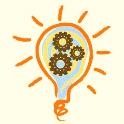 عملية التعلم في الإرشاد النفسي تحتاج إلى وقت  لأنها اساساً عملية
 تغييرالسلوك نتيجة للخبرة الممارسة
ماتتضمنه عمليه التعلم
هو تهيئة خبرات و ممارسات شخصية و اجتماعية جديدة سليمة تتيح فرصة لتعلم و اكتساب 
مدركات وانماط سلوكية جديدة و تعلم ضبط الانفعالات و التوافق النفسي السليم.
فائدة التعلم :
تهيئة الخبرات المناسبة التي تتيح للعميل ان يتعلم مهارات توافقية كثيرة و يتعلم أيضاً حل مشكلاته 
بنفسه .
تعديل وتغيرالسلوك :
* تعتبر الاضطرابات النفسية تجميعات لعادات سلوكية خاطئة او غير متوافقة , متعلمة ومكتسبة , نتيجة للتعرض
 المتكرر للخبرات التي تؤدي اليها .* ولقد تطورت طرق الارشاد السلوكي وادت الى تيسير ضيط وتعديل وتغيير السلوك عن طريق محو تعلم السلوك 
الشاذ او غير التوافقي المطلوب التخلص منه .واعادة التعلم من جديد .*واصبح المرشد يستطيع استخدام طرق التعلم ومحو التعلم واجراءاتها المعروفة 
مثل : التعزيز والانطفاء والاشراط
تعديل مفهوم الذات لدى العميل:  
تعديل وتغيير الانفعالات غير السوية 
تعديل وتغيير نواحي النشاط العقلي المعرفي مثل بعض أفكار العميل ومعتقداته عن سلوكه وعن الاخرين .
عملية تعديل وتغيير السلوك :
تحديد السلوك المطلوب تعديله او تغييره 
تحديد الظروف التي يحدث فيها السلوك المضطرب 
تحديد العوامل المسئولة عن استمرار السلوك المضطرب 
اختيار الظروف التي يمكن تعديلها او تغييرها 
إعداد جدول لاعادة التعلم والتدريب 
تعديل الظروف السابقة للسلوك المضطرب 
تعديل الظروف البيئية 
تنتهي العملية
النمو وتغير الشخصية :
* ان النمو النفسي نحو النضج وتغيير شخصية العميل نحو التكامل والاستقلال اجراء يجب ان يكون من اهم معالم عملية الارشاد النفسي .
النمو :
ان اكبر هدف لعملية الارشاد يجب ان يكون تسهيل النمو النفسي العادي للعميل . ويقصد بالنمو النفسي هنا النمو العقلي والانفعالي والاجتماعي للعميل .
وتحسين العوامل التي تؤثر فيه والتغلب على العوامل التي تعوقه .

تغيير الشخصية :
يحدث التغيير في البناء الوظيفي للشخصية (العقلية, الانفعالية, الاجتماعية)
ومن ناحية البناء الدينامي للشخصية (الأنا, الأنا الأعلى, الهو)

ويلاحظ ان تغيير شخصية العميل امر جد خطير يحتاج الى خبرة .
اتخاذ القرارات :
أهمية اتخاذ القرارات:
1/يمر في حياته بصفة عامة.(زواج, مهنة, التعليم)
2/فترات انتقال حرجة.(الثانوية والجامعة)
3/مساعدة في عملية اتخاذ القرارات . (صراع الاقبال والإحجام).
ويضاف إلى ذلك: أن من القرارات ما يجب أن يكون سريعاً ومنها ما يتورط فيه الفرد متسرعاً. 
ومنها ما يكون موفقآ وناجحآ ومنها يكون خاطئاً ومنها ما يؤدي إلى الشعور بالذنب والندم 
.
* عملية اﻹرشاد كعملية تعلم ذكرنا أنه يجب تعليم مهارة اتخاذ القرارات ومساعدته في اتخاذ القرارات التي تعثر في اتخاذها أو أخطأ فيها بحيث يستطيع القيام بذلك مستقلآ ومستقبلآ.
حل المشكلات :
*اهم اهداف عملية الارشاد حل مشكلات العميل .
*بعض العملاء يتصور ان مشكلاتهم حلها عسير ويجب ان يعمل المرشد على تشجيعهم ومساعدتهم لبذل الجهود لحلها .
*عملية الارشاد تهدف الى تعليم العميل كيف يحل ماقد يطرا عليه من مشكلات مستقبلا .
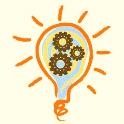 اسلوب حل المشكلات :
ملاحظة
١ بعد التشخيص وتحديد المشكله يبدا العمل في حصرها وحلها
بعض العملاء يضعون شروط لحل المشكلة
 وقد تكون عائق للعملية
 على المرشد أن يذكرهم انه لا شروط 
في عملية الإرشاد .
٢ تدرس المشكله من كل ابعادها وتفهم جيدا
٣ استعراض المحاولات السابقه لحل المشكلة وسبب اخفاقها
٤ اقتراح عدد من الحلول الرئيسية والبديلة
٥ تحديد الحلول المرتضاه
٦ الحرص على التأني
٧ يقوم المرشد بالمساعده فقط ويوجه للوصول الى حل المشكلة
٨  يقوم العميل بتنفيذ الخطة الموضوعة لحل المشكلة وهو المسؤول
التشاور :
* التشاور بين الأخصائيين فقط بخصوص العمل يتضمن التعاون وتبادل المعلومات والتخطيط المشترك 
من اجل مصلحة العميل .
بين التشاور وتقديم النصح :
ـ تقديم النصح من جانب المرشد في عملية الإرشاد يكون غير مباشر وغير إجباري وغير ملزم للعميل
وبهذا المعنى يقرب النصح من المشورة .
ـ إذا كانت النصيحة على شكل اقتراح فلا بأس .
ـ إذا كانت النصيحة على أنها أمراً يقدمه المرشد فقد لا يقبله العميل وقد يفسره على ان المرشد لا يقيم
له ولا لرأيه وزناً وقد لا يستطيع تنفيذ النصيحة او ينفذها بدون اقتناع .
الخلاصه
يجب أن يقدم المرشد النصح على شكل اقتراحات وبطريقة "خذها او اتركها" بحرية تامة لتكون أقرب الى التشاور وتبادل الآراء وأبعد ما تكون عن الامر والاجبار .
التقييم :
التقيم :
هو عملية تقدير نتائج اﻹرشاد وظروف عملية اﻹرشاد وجهود كل من المرشد والعميل.
أهداف التقييم :
1/الكشف عن مدى فعالية ونجاح العملية في تحقيق أهدافها. 
2/ تقرير مدى فعالية طريقة اﻹرشاد المستخدمة.
معايير التقييم:
1/ تحقيق أهداف عملية اﻹرشاد مثل تحقيق الذات وحل مشكلة العميل وتحقيق التوافق النفسي
2/شعور العميل بالراحة والسعادة والرضا والتغير النمو إلى أفضل في شخصيتة وميوله واتجاهاته
أهم طرق ووسائل عملية التقييم :
1/ لتقييم التجريبي . مقارنة بين مجموعتان ضابطة وتجريبية.
2/ التقييم العام مثل (التقارير الذاتية -مقاييس التقدير- قوائم المراجعة . )
صعوبات عملية التقييم :
*الخلط بين الوسائل والغايات وبين العملية ونتائجها .
* نقص الجهد والمال اللازم ﻻجرائها.
الانهاء :
اﻷنهاء :
* إن إنهاء عملية اﻹرشاد يجب التخطيط له منذو بدايتها .

* عندما تتوالى الجلسات اﻹرشادية ويتم اكتشاف الذات وعندما يدل تقييم عملية اﻹرشاد على نجاحها تنتهي العملية ( وقد يتحدد إنها عملية اﻹرشاد بتحقيق أهدافها وشعور العميل بقدرته على الاستقلال والثقة بالنفس والقدرة على حل مشكلاته مستقلآ ومستقبلآ وشعوره العام بالتوافق والصحة النفسية).

عوامل نجاح انهاء عملية اﻷرشاد:
* تحتاج عملية اﻹرشاد إلى مهارات خاصة كما أحتاج بدؤها وانجازها إن انهاء عملية اﻹرشاد والعلاقة اﻹرشادية أمر يكون في بعض الأحيان صعباً أو مؤلما. 

* ويجب لفت نظر العميل الى أنه سيكون هناك عملية متابعة للتأكد من تمام الشفاء والسعادة وأن باب المرشد سيظل مفتوحاً أمامه وأنه يستطيع أن يعود في أي وقت يشعر فيه بالحاجة إلى اﻷستشارة النفسية.
المتابعة :
* المتابعة جزء لا يتجزأ من عملية الإرشاد وبدونها تكون عملية الارشاد ناقصة
مفهوم المتابعه :
هي تتبع مدى تتقدم وتحسن حالة العميل الذي تم إرشاده
هدفها
مدى استفادة العميل
 من الخبرات الإرشادية
التأكد من استمرار
 تقدم الحالة
تحديد مدى وأثر وقيمة 
و نجاح عملية الإرشاد
تحديد نسبة التقدم
تلمس أي فرص
 اكثر للمساعده
اهميها
١. قد تحتاج بعض الخطط المتفق عليها لتعديل السلوك .
٣ . ضرورة الاحتراس ضد الانتكاس .
٢ .قد يحتاج العميل الى مزيد من المساعدة .
٤. تقييم عملية الإرشاد نفسها .
المتابعة :
فائده المتابعة
تشعر العميل أن المرشد مازال يهتم به .
طوارئ عمليه الارشاد النفسي :
طوارى عمليه الارشاد
والإحالة
التحويل
المقاومة
أولا / المقاومة
قوة لا شعورية مضادة للعملية الارشادية من جانب العميل ، تعرقل سير عملية الارشاد 
تعتبر الدفاع لدى العميل ضد كشف المكبوتات .
مفهومها :
١- كراهية بعض العملاء لان يكونوا عملاء او مرضى نفسيين .
اسباب ظهورها :
٢- وجود مكبوتات بغيضة او مخيفة او محرمة او مخجلة .
٣- وجود مكاسب ثانوية يجنيها العميل من وراء اضطرابه .
١ - الامتناع عن الافضاء بأي افكار للمرشد او الافضاء بافكار ظاهرية .
علامات حدوثها :
٢- الانصراف عن المرشد وعدم الرغبة في الاصغاء إليه .
٣- الكلام بصوت غير مسموع او الصمت الطويل .
طوارئ عمليه الارشاد النفسي :
ثانيا / التحويل
يقصد به التحويل الانفعالي ، اي تحويل الانفعال من موضوع الى اخر .
مفهومه :
- التحويل الموجب : هو تحويل الذي يتسم بالحب والاعجاب من جانب العميل تجاه المرشد
انواعه:
- التحويل السالب : هو تحويل يتسم بالكراهية والنفور من جانب العميل تجاه المرشد
- التحويل المختلط : هو التحويل الذي يجمع بين الموجب والسالب
- تحليل سلوك العميل في موقف التحويل
يمكن للمرشد ان يستغل التحويل على النحو التالي :
- المساعدة في عملية التنفيس والتطهير الانفعالي
طوارئ عمليه الارشاد النفسي :
ثالثا / الإحالة
مفهومه :
إحالة العميل إلى اخصائي اخر او الى جهة اختصاص أخرى ، لسبب او لاخر
- الإحالة الجزئية : تكون لفترة محدودة من الزمن بقصد إجراء فحص 
أو بحث محدد
انواع الإحالة :
- الإحالة الكلية : يحال العميل كليا او نهائيا الى مرشد اخر او جهة اخرى .
- تحيل بعض المدارس او المؤسسات حالات الارشاد .
اسباب الإحالة :
- يكون نقص خدمات العيادة او مركز الارشاد .
- قد يبدأ العميل عملية الارشاد ثم في منتصف الطريق
- حالات المرض العضوي وهذه تحال الي طبيب المختص . 
- حالات الذهان وهذه تحال الى مستشفى الامراض النفسية .
حالات تتحتم فيها الإحالة :
مشكلات عملية الارشاد النفسي :
فشل عملية 
الإرشاد
المشكلات :
مضاعفات الارشاد
 غير ناجح
اتجاهات الوالدين 
وأولياء الامور
يرى بعض العملاء ان الاضطراب النفسي يعني( الجنون) وان 
العيادة لا يذهب إليها الا المجانين ومن ثم يتحاشون الارشاد
النفسي .
بعض المفاهيم الخاطئه لدى العميل:
يحاول بعض الافراد القيام بعلاج انفسهم بأنفسهم فيقرءون كتبا بدون دراسة فيسيئون الفهم او يضخمون شيئا بسيطا .
الارشاد والعلاج الذاتي :
مكان عملية الارشاد النفسي :
* تتم عملية الإرشاد عادة في عيادة او مركز الارشاد النفسي او مركز إرشاد الصحة النفسية
 وفيها يتم استقبال العميل ، واجراء فحص ودراسة وتشخيص حالته ، وتتم الجلسات الارشادية.
* يحسن ان تضم العيادة او المركز اخصائيين ذوي اتجاهات متنوعة في الارشاد والعلاج
مثل العلاج السلوكي والجماعي والمباشر .. الخ
* وهناك عيادات ومراكز إرشاد حكومية تتبع عدة اقسام الصحة النفسية وعلم النفس بالجامعات وبعضها يتبع وزارة التربية والتعليم ، ووزارة الشوؤن الاجتماعية .